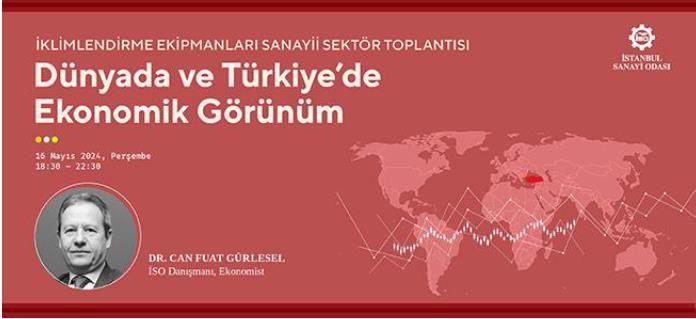 DR.CAN FUAT GÜRLESEL
EKONOMİ VE STRATEJİ DANIŞMANLIK HİZMETLERİ 16 MAYIS 2024
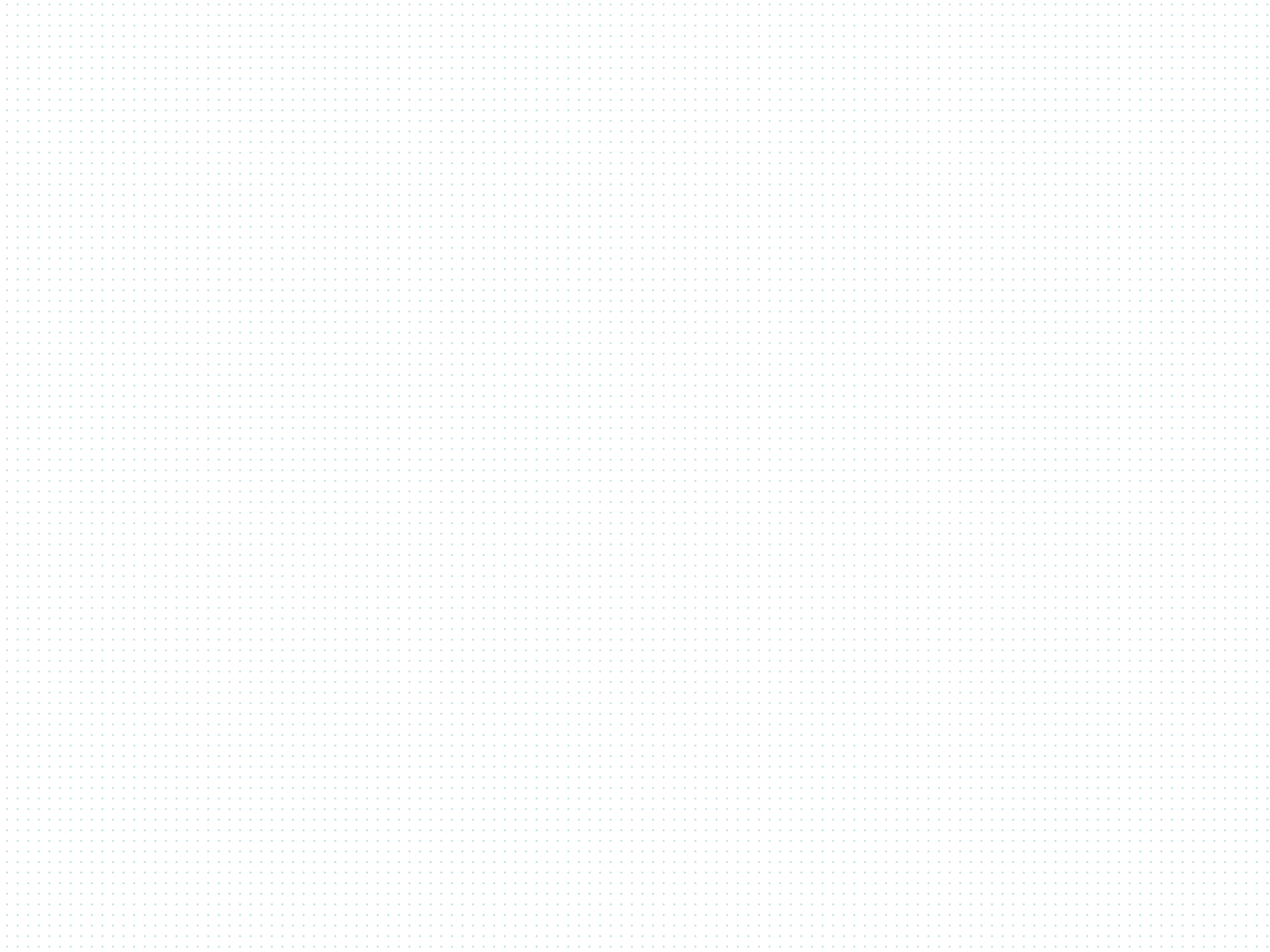 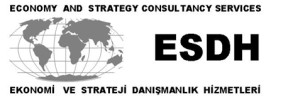 DÜNYA EKONOMİSİ VE TİCARETİ GELİŞMELER VE ÖNGÖRÜLER
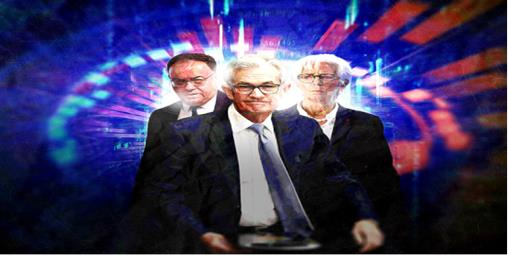 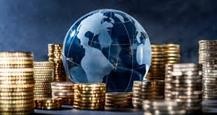 EKONOMİ VE STRATEJİ DANIŞMANLIK HİZMETLERİ
2020-2023 GELİŞMELERİ
3
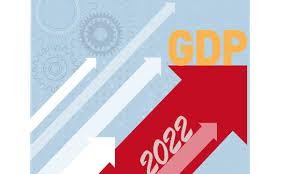 EKONOMİ VE STRATEJİ DANIŞMANLIK HİZMETLERİ
DÜNYA EKONOMİSİNDE BÜYÜME GELİŞMELERİ 2020-2023
DÜNYA EKONOMİSİ BÜYÜME ÇEYREK DÖNEM YÜZDE
15,0
9,9
10,0
5,1
5,0
4,5
5,0
4,0
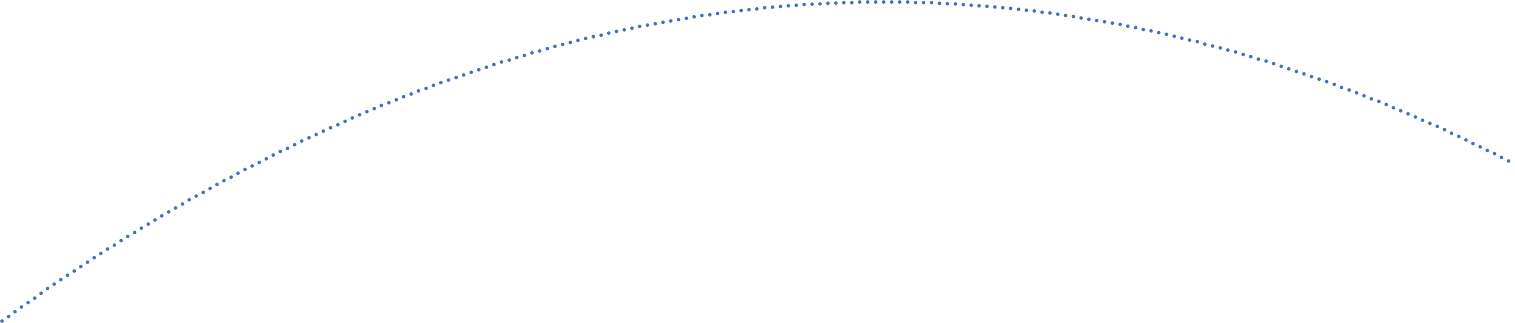 3,0
3,0
2,9
2,8
2,6
2,3
2,0
1,4
0,0
-2,4
-5,0
-4,5
-10,0
-9,8
-15,0
2023 Q4 T
2020 Q2
2023 Q2
2020 Q1
2020 Q3
2021 Q2
2021 Q4
2022 Q3
2022 Q4
2023 Q1
2023 Q3
2020 Q4
2021 Q1
2021 Q3
2022 Q1
2022 Q2
KAYNAK: IMF, WORLD BANK DATABASE
4
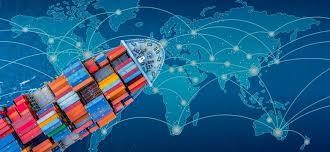 EKONOMİ VE STRATEJİ DANIŞMANLIK HİZMETLERİ
DÜNYA TİCARETİ GELİŞMELERİ 2020-2023
5
KAYNAK: DÜNYA TİCARET ÖRGÜTÜ, 2024 NİSAN
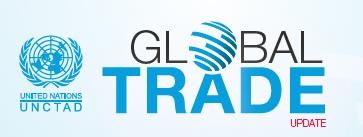 EKONOMİ VE STRATEJİ DANIŞMANLIK HİZMETLERİ
DÜNYA MAL TİCARETİ GERÇEKLEŞMELERİ
MAL TİCARETİ BÜYÜME MİKTAR – YÜZDE - BİR ÖNCEKİ YILIN AYNI DÖNEMİNE GÖRE
30

25

20

15

10

5

0

-5

-10

-15

-20
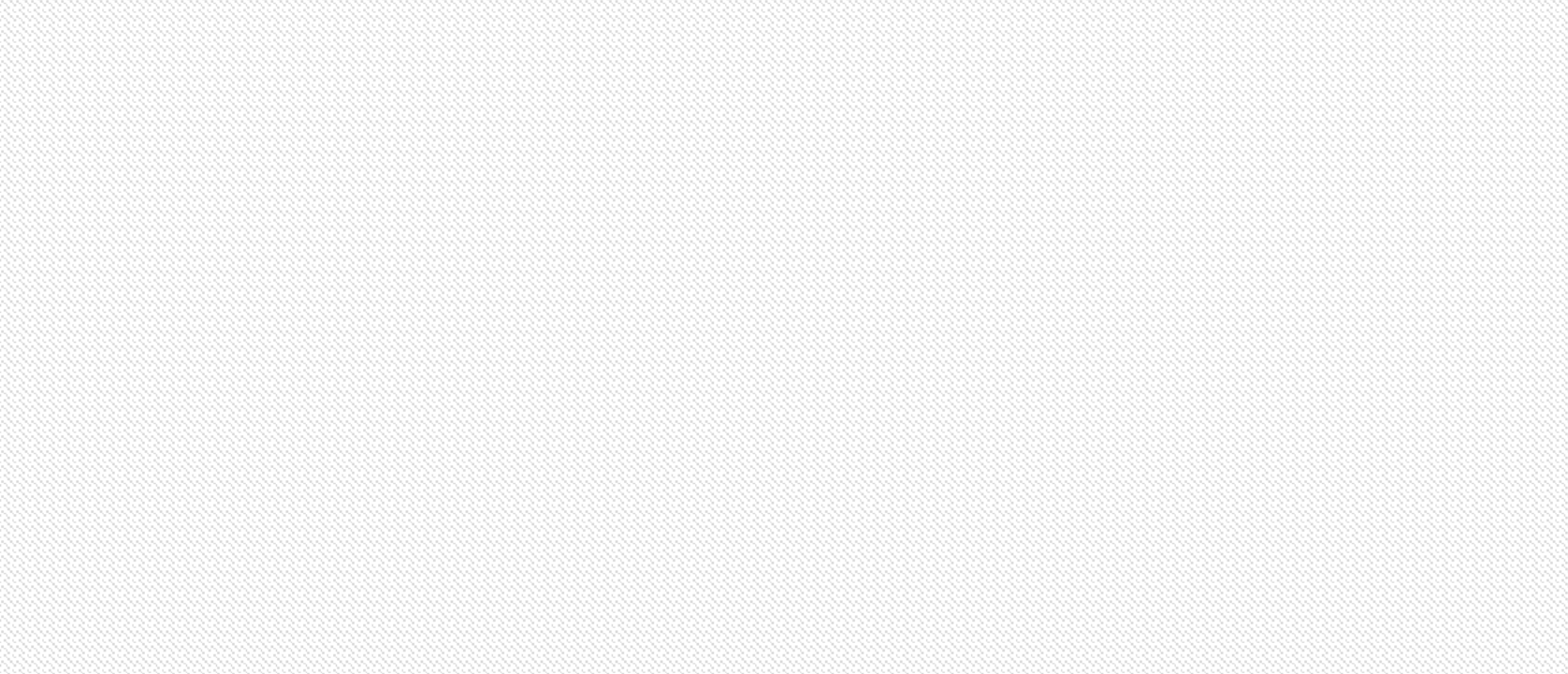 2019 Q1
2019 Q2
2019 Q3
2019 Q4
2020 Q1
2020 Q2
2020 Q3
2020 Q4
2021 Q1
2021 Q2
2002 Q4
2023 Q1
2023 Q2
2023 Q3
2023 Q4
2021 Q3
2021 Q4
2022 Q1
2022 Q2
2022 Q3
6
KAYNAK: WTO, 2024 NİSAN
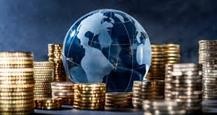 EKONOMİ VE STRATEJİ DANIŞMANLIK HİZMETLERİ
KÜRESEL EKONOMİDE 2024 ANA SENARYOSU
7
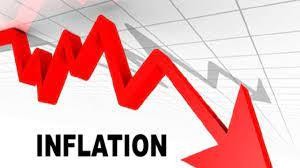 EKONOMİ VE STRATEJİ DANIŞMANLIK HİZMETLERİ
ENFLASYONLARDA FARKLI EĞİLİMLER
ABD TÜKETİCİ ENFLASYONU YILLIK YÜZDE
EURO BÖLGESİ TÜKETİCİ ENFLASYON YILLIK YÜZDE
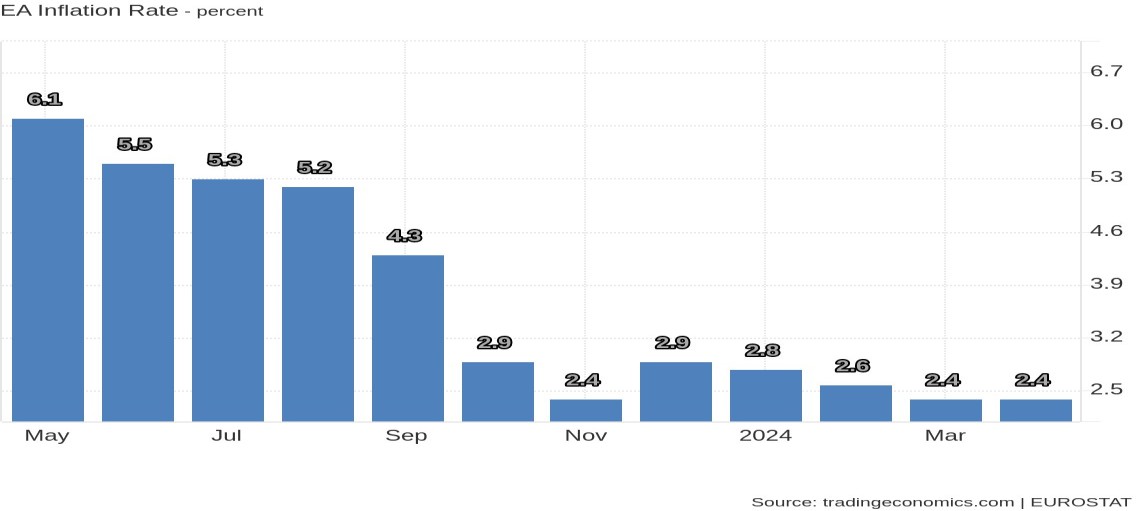 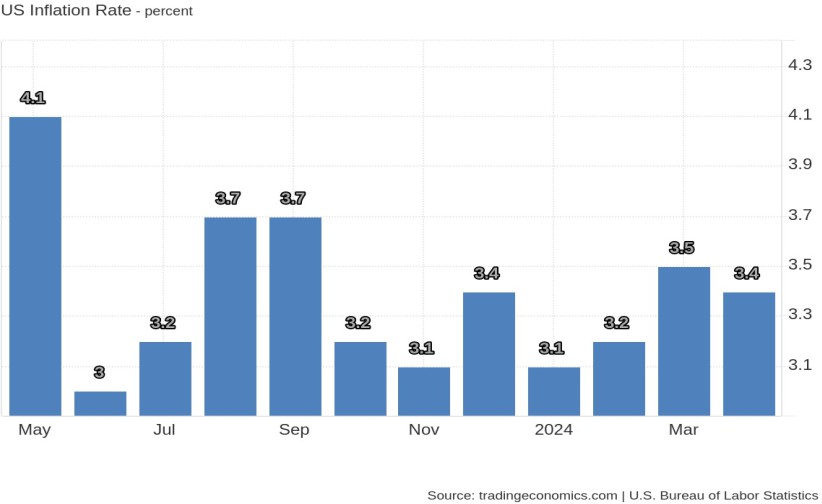 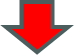 İNGİLTERE TÜKETİCİ ENFLASYONU YILLIK YÜZDE
ALMANYA TÜKETİCİ ENFLASYONU YILLIK YÜZDE
3,2
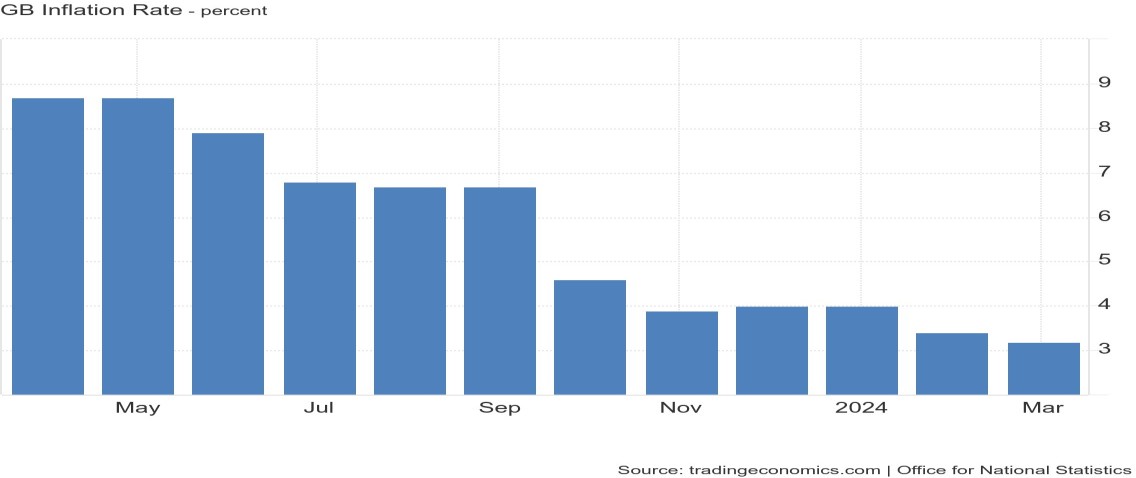 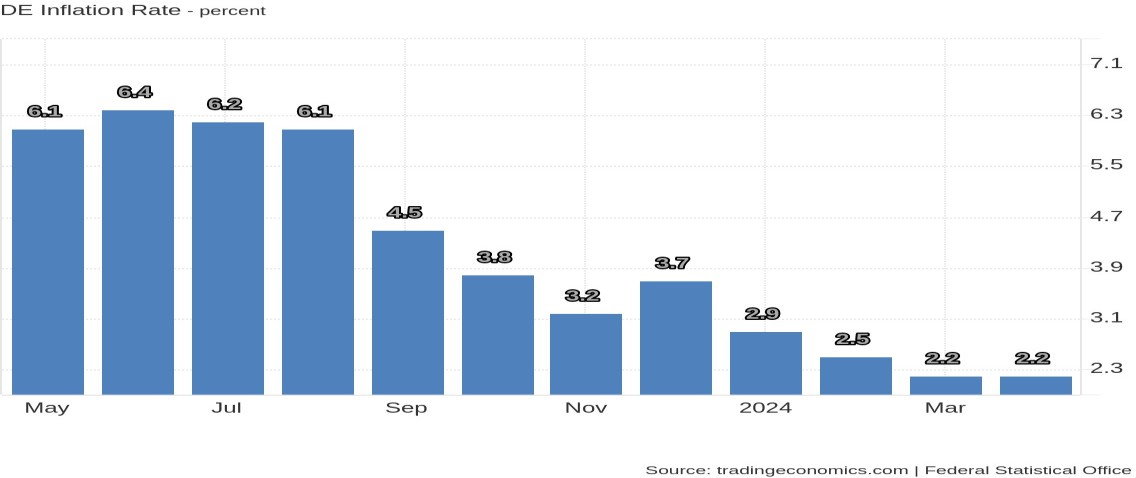 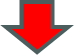 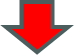 7
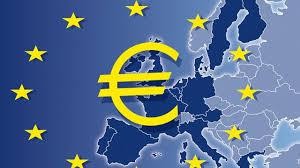 EKONOMİ VE STRATEJİ DANIŞMANLIK HİZMETLERİ
AVRUPA MERKEZ BANKASI FAİZ BEKLENTİLERİ
AMB FAİZ ORANLARI YÜZDE
4,50
5,00

4,50

4,00

3,50

3,00

2,50

2,00

1,50

1,00

0,50

0,00
4,50
4,25
4,00
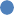 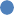 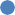 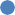 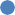 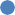 3,75
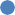 3,50
3,50
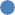 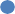 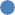 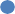 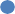 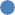 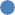 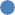 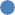 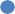 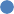 2023 HAZİRAN
2023 EKİM 26
2024 EKİM 17
2024 TEMMUZ 18
2023 MAYIS
2022 EYLÜL
2024 HAZİRAN 6
2024 NİSAN 11
2022 ARALIK
2023 ARALIK 14
2024 ARALIK 12
2023 EYLÜL 14
2024 EYLÜL 12
2023 MART
2022 EKİM
2024 MART 7
2023 TEMMUZ
2021
2022 TEMMUZ
2024 OCAK 25
2023 ŞUBAT
KAYNAK: AVRUPA MERKEZ BANKASI, 2024 NİSAN
9
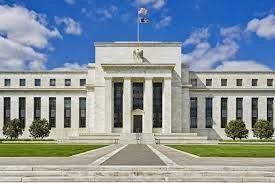 EKONOMİ VE STRATEJİ DANIŞMANLIK HİZMETLERİ
ABD MERKEZ BANKASI FAİZ BEKLENTİLERİ

ABD MERKEZ BANKAS FAİZ ORANLARI YÜZDE
6


5


4


3


2


1


0
5,50
5,50
5,50
5,50
5,25
5,00
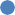 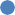 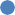 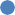 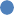 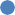 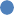 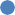 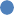 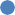 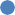 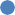 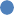 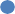 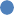 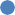 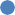 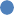 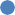 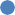 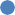 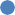 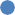 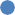 2022 TEMMUZ
2023 TEMMUZ
2021 Q4
2023 KASIM 1
2024 KASIM 7
2022 KASIM
2022 ARALIK
2022 EYLÜL
2024 OCAK 31
2023 ARALIK 13
2023 EYLÜL 20
2024 EYLÜL 18
2022 MART
2023 MART
2024 ARALIK 18
2022 HAZİRAN
2023 HAZİRAN
2022 MAYIS
2024 MART 20
2024 HAZİRAN 12
2023 MAYIS
2023 ŞUBAT
2024 TEMMUZ 31
2024 MAYIS 1
KAYNAK: ABD MERKEZ BANKASI, MAYIS
10
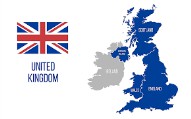 EKONOMİ VE STRATEJİ DANIŞMANLIK HİZMETLERİ
İNGİLTERE MERKEZ BANKASI 2024 FAİZ BEKLENTİLERİ

İNGİLTERE MERKEZ BANKASI POLİTİKA FAİZİ YÜZDE
5,25
5,25
5,5

5

4,5

4

3,5

3

2,5

2

1,5

1
5,00
5,00
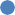 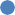 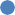 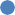 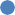 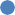 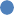 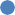 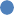 4,75
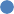 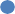 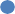 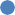 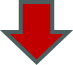 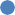 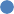 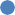 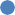 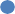 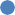 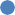 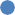 2023 HAZİRAN
2022 EYLÜL
2024 MAYIS 9
2023 KASIM 2
2024 KASIM 7
2022 ARALIK
2024 HAZİRAN 20
2023 ARALIK 14
2024 ARALIK 19
2024 EYLÜL 19
2023 EYLÜL 21
2023 MART
2022 EKİM
2024 MART 21
2022 KASIM
2022 AĞUSTOS
2023 ŞUBAT
2023 MAYIS
2024 ŞUBAT 1
2023 AĞUSTOS 3
2024 AĞUSTOS 1
KAYNAK: BANK OF ENGLAND, 2024 NİSAN
11
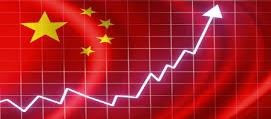 EKONOMİ VE STRATEJİ DANIŞMANLIK HİZMETLERİ
ÇİN EKONOMİSİ 2024
EKONOMİ BÜYÜYOR, DEFLASYON, ZAYIF YUAN, AGRESİF İHRACAT
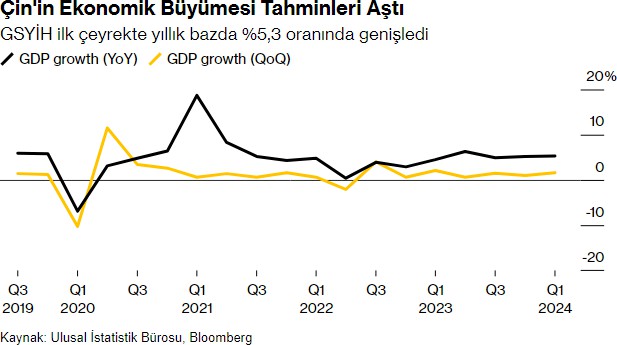 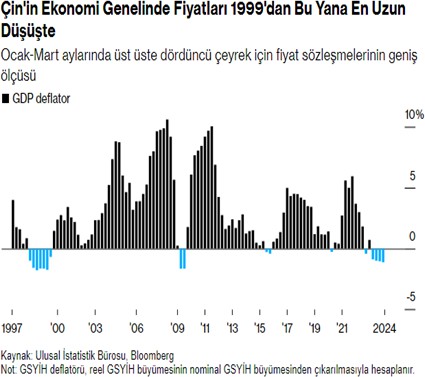 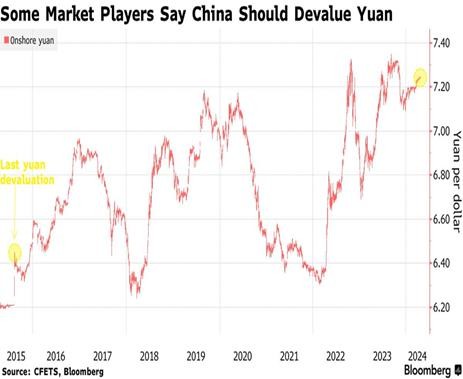 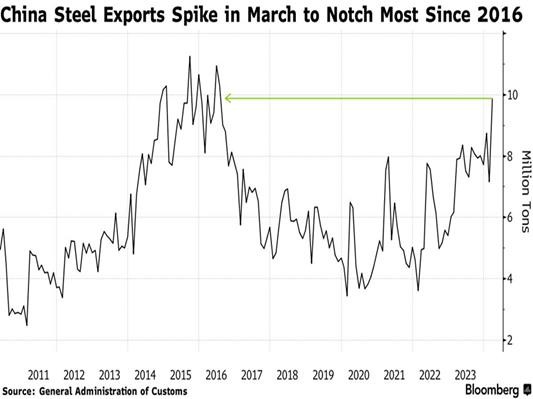 12
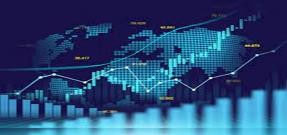 EKONOMİ VE STRATEJİ DANIŞMANLIK HİZMETLERİ
DÜNYA EKONOMİSİ 2024 BÜYÜME BEKLENTİLERİ
13
KAYNAK: IMF, WORLD ECONOMIC OUTLOOK, 2024 NİSAN
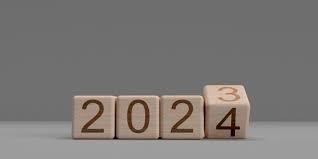 EKONOMİ VE STRATEJİ DANIŞMANLIK HİZMETLERİ
DÜNYA TİCARETİ 2024 BÜYÜME BEKLENTİLERİ
14
KAYNAK: DÜNYA TİCARET ÖRGÜTÜ, 2024 NİSAN
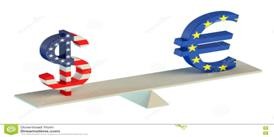 EKONOMİ VE STRATEJİ DANIŞMANLIK HİZMETLERİ
EURO DOLAR PARİTESİNDE GERİLEME
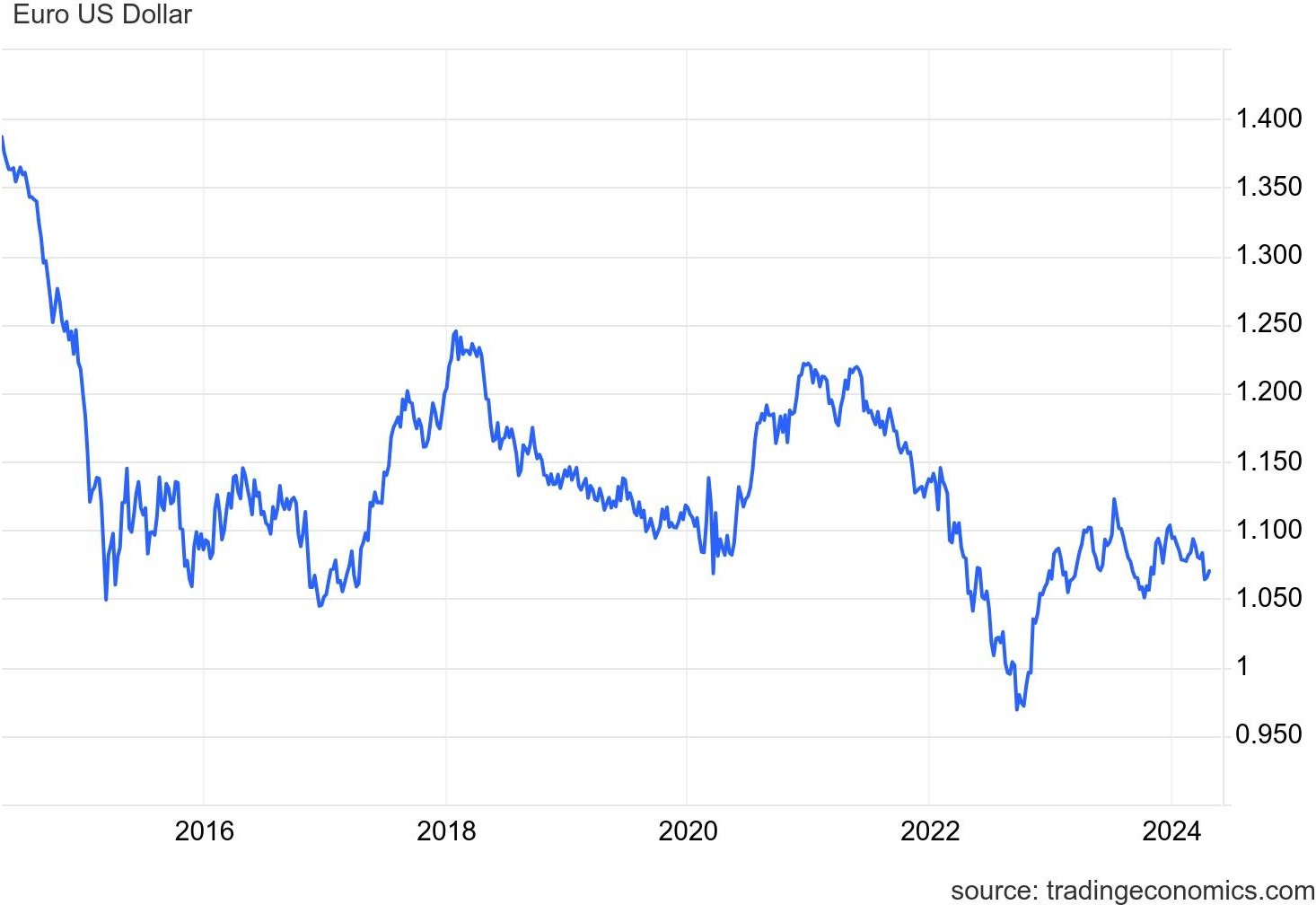 15
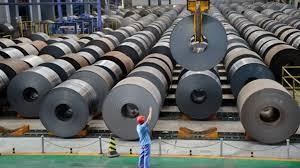 EKONOMİ VE STRATEJİ DANIŞMANLIK HİZMETLERİ
YASSI ÇELİK FİYATLARI
ÇİN’İN AGRESİF FİYAT POLİTİKASI, SINIRLI TALEP,
BATI’NIN RUSYA VE ÇİN’E DÖNÜK YAPTIRIMLARI, TEKNİK SEVİYELER (725/945 DOLAR)

AVRUPA SICAK YASSI ÇELİK FİYATLARI DOLAR/TON
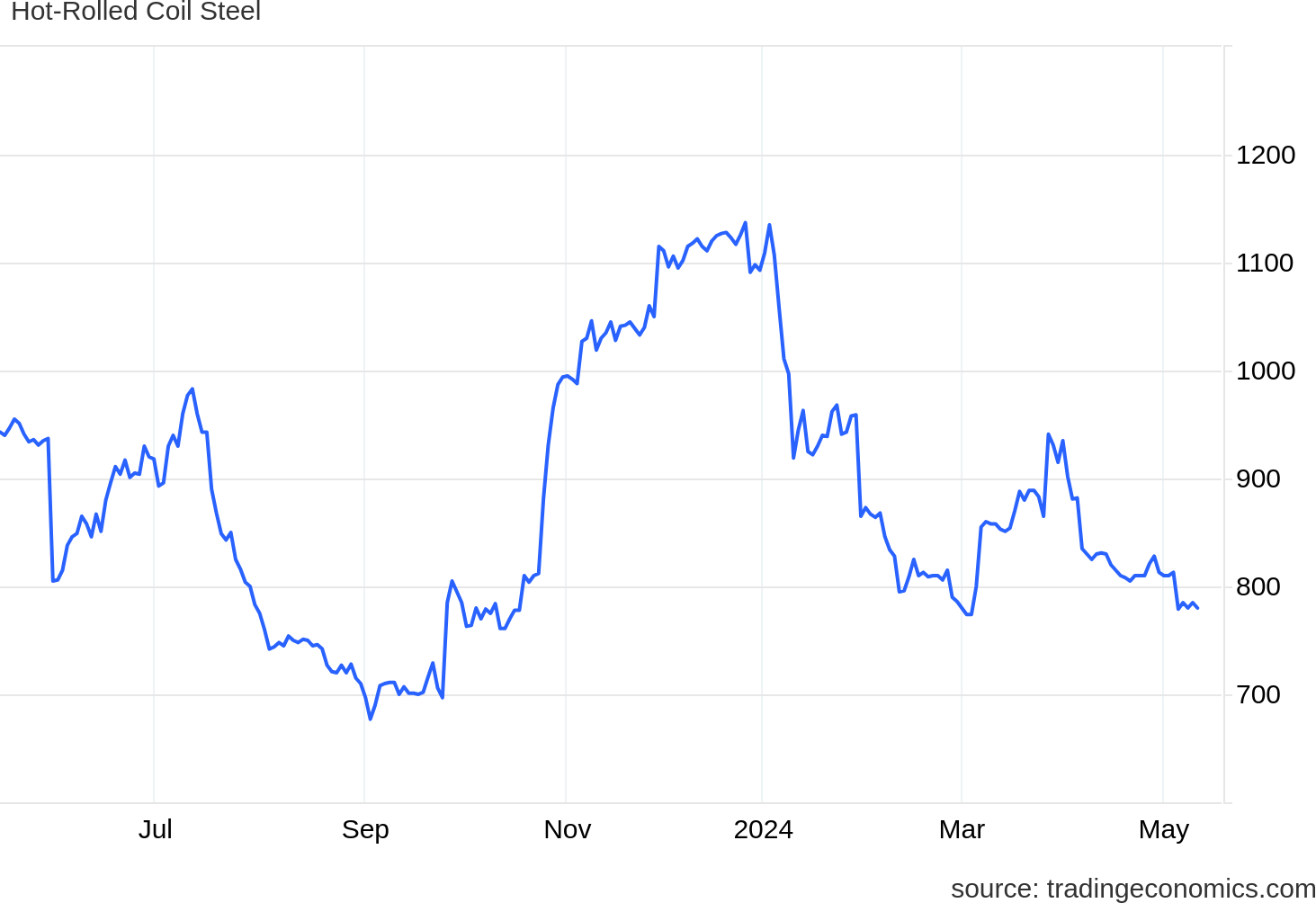 15
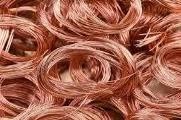 EKONOMİ VE STRATEJİ DANIŞMANLIK HİZMETLERİ
BAKIR FİYATLARI
ÇİN İZABE KAPASİTESİNDE % 10 AZALTMA, TALEPTE TOPARLANMA İŞARETLERİ (PMI+ÇİN STOK ALIMI)
ÇİN’E VE RUSYA’YA DÖNÜK YAPTIRIMLAR (YASAKLAR), UZUN VADELİ ARZ ENDİŞELERİ
(TEKNİK SEVİYELER 8.350/9.460/10.450 DOLAR)

BAKIR FİYATLARI DOLAR/TON
10.350
12000
10000
8000
6000
4000
2000
0
MART
MART
MART
MART
KASIM
OCAK
KASIM
KASIM
KASIM
KASIM
OCAK
OCAK
OCAK
OCAK
OCAK
TEMMUZ
TEMMUZ
TEMMUZ
TEMMUZ
TEMMUZ
MAYIS
MAYIS
MAYIS
MAYIS
MAYIS
EYLÜL
EYLÜL
EYLÜL
EYLÜL
EYLÜL
MAYIS(13)
MART
MART
2019
2020
2021
2022
2023
2024
15
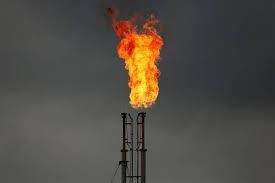 EKONOMİ VE STRATEJİ DANIŞMANLIK HİZMETLERİ
ENERJİ FİYATLARINDA GELİŞMELER
DOĞAL GAZ AVRUPA (EUR/MWh)
(ELEKTRİK ALMANYA EUR/MWh)
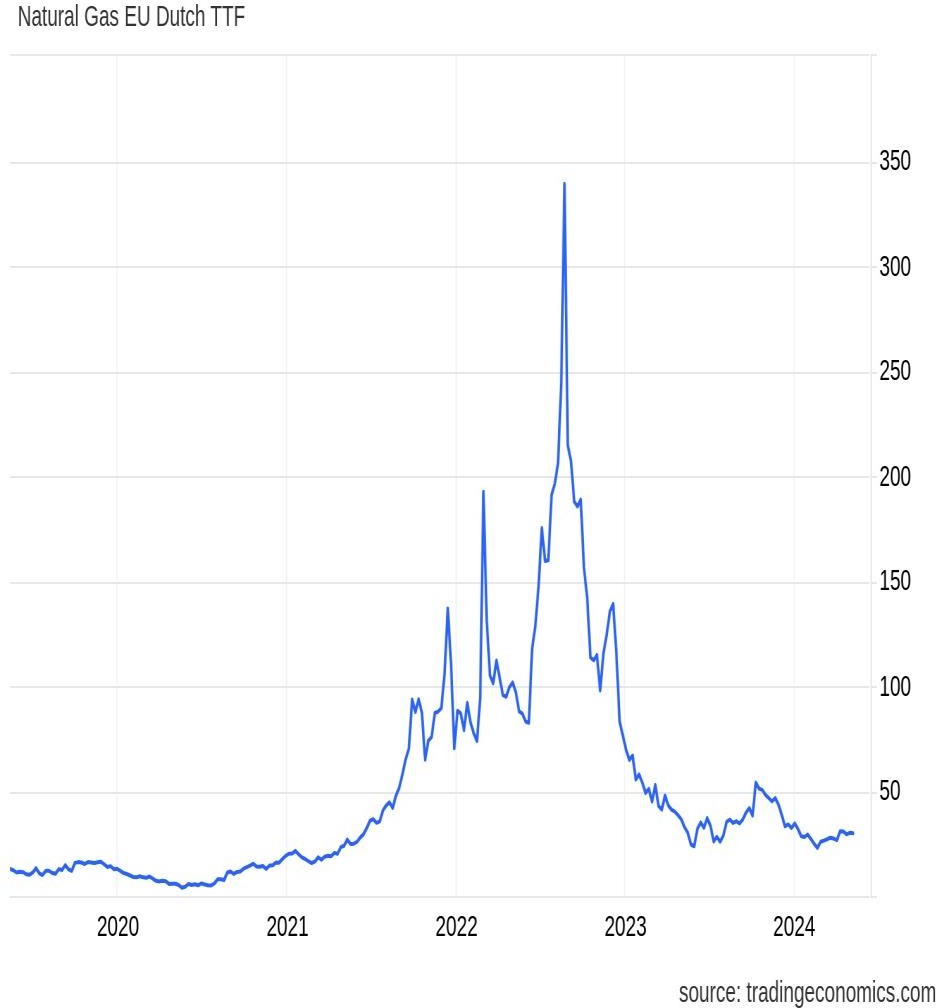 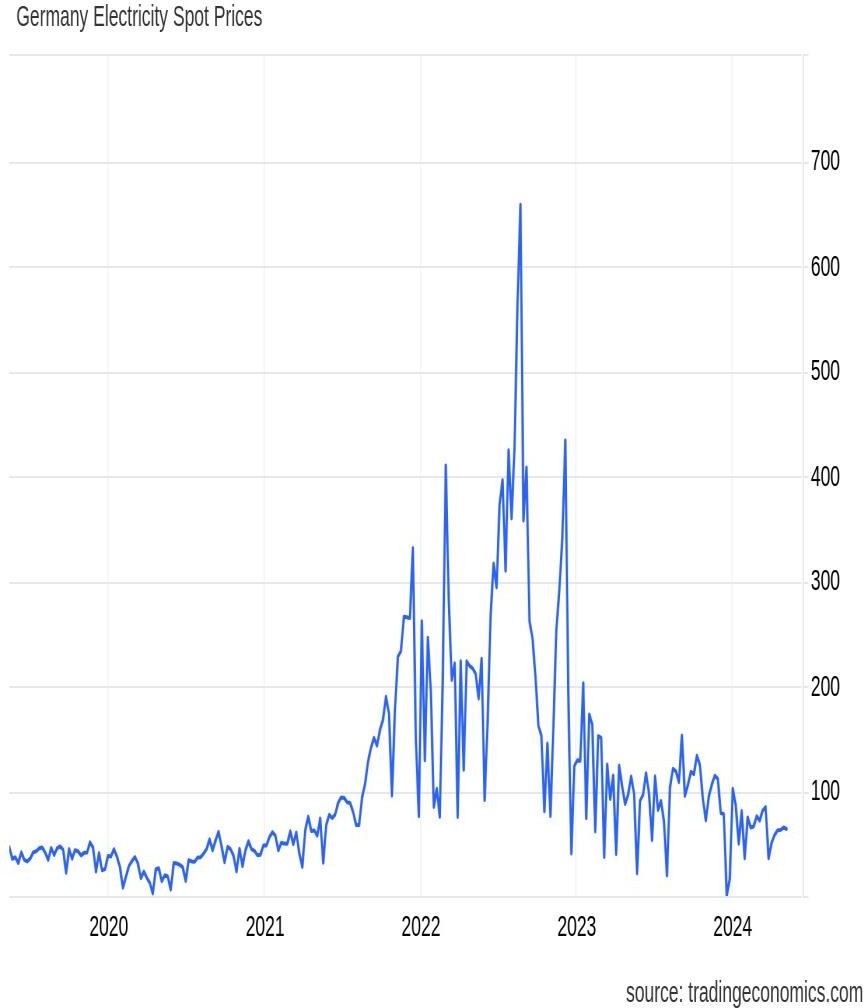 15
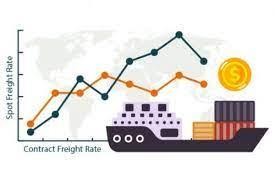 EKONOMİ VE STRATEJİ DANIŞMANLIK HİZMETLERİ
JEOPOLİTİK RİSKLER VE NAVLUN GELİŞMELERİ
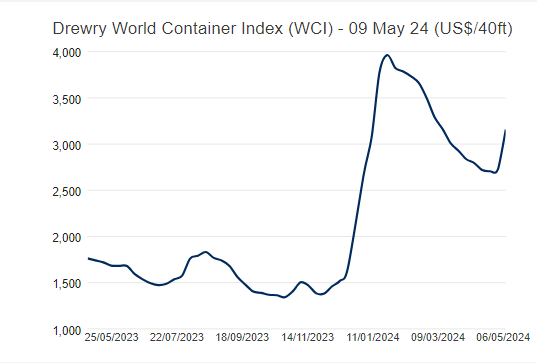 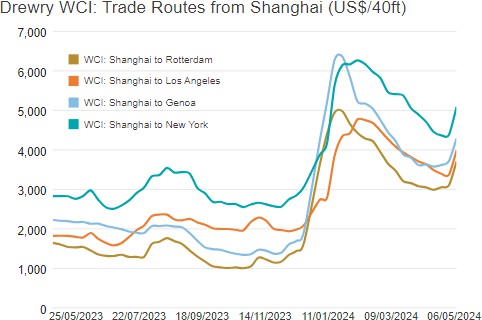 19
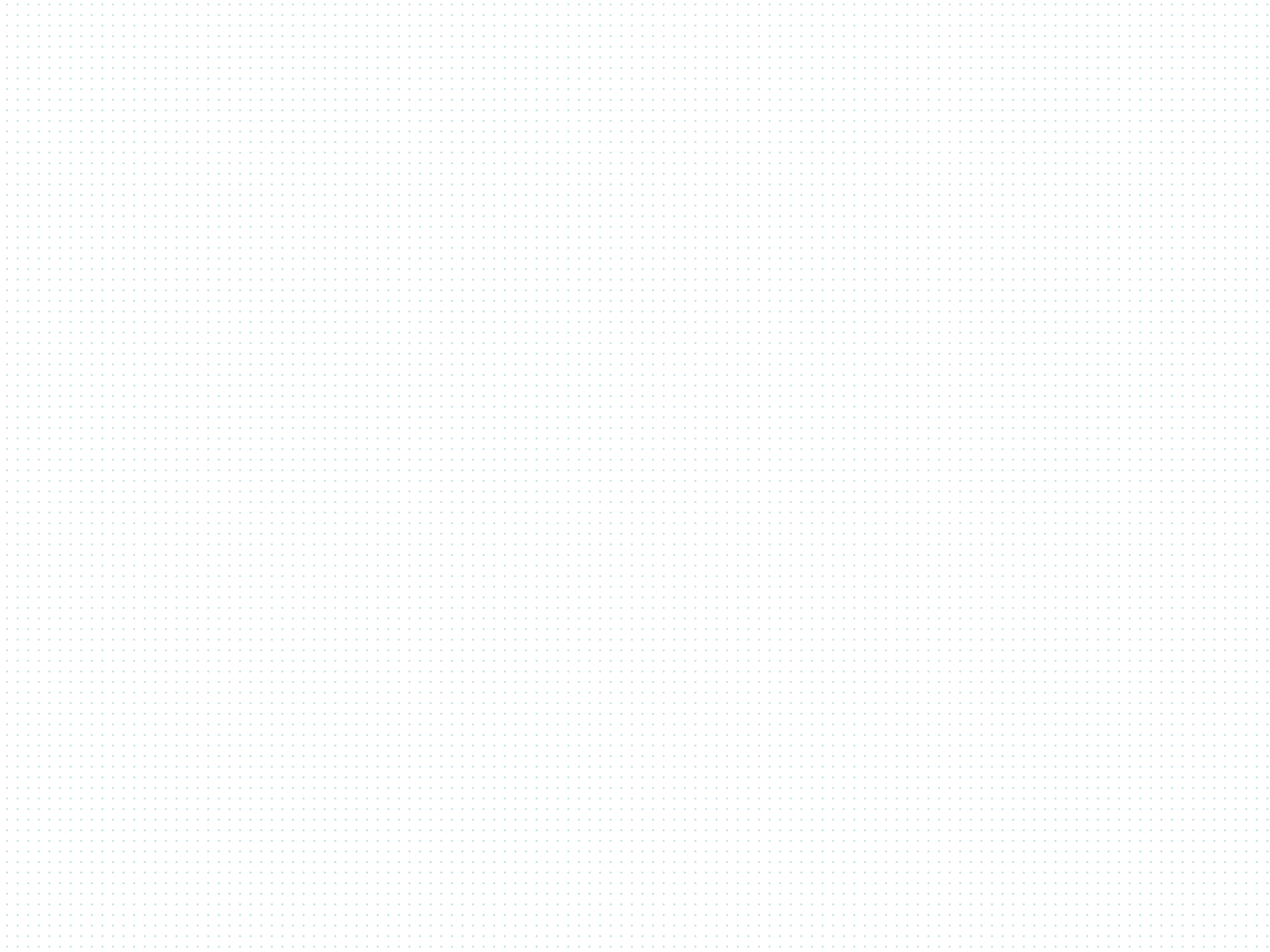 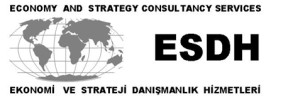 TÜRKİYE EKONOMİSİ 2024 GELİŞMELERİ VE ÖNGÖRÜLERİ
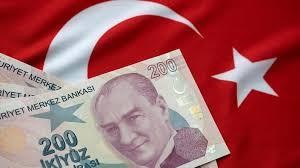 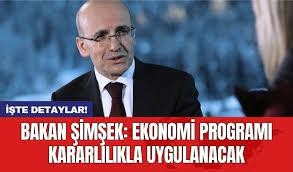 EKONOMİ VE STRATEJİ DANIŞMANLIK HİZMETLERİ
YEREL SEÇİMLER SONRASI
EKONOMİ PROGRAMINDA BEKLENTİLER
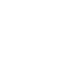 23
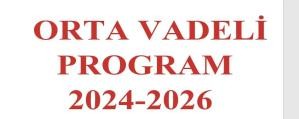 EKONOMİ VE STRATEJİ DANIŞMANLIK HİZMETLERİ
PROGRAM AŞAMALARI (İYİMSER SENARYO)
23
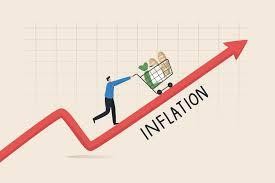 EKONOMİ VE STRATEJİ DANIŞMANLIK HİZMETLERİ
ENFLASYONLA MÜCADELE ANA HEDEF
ENFLASYON MAYIS AYINDA ZİRVEDE, SONRASINDA DÜŞÜŞ BEKLENTİSİ
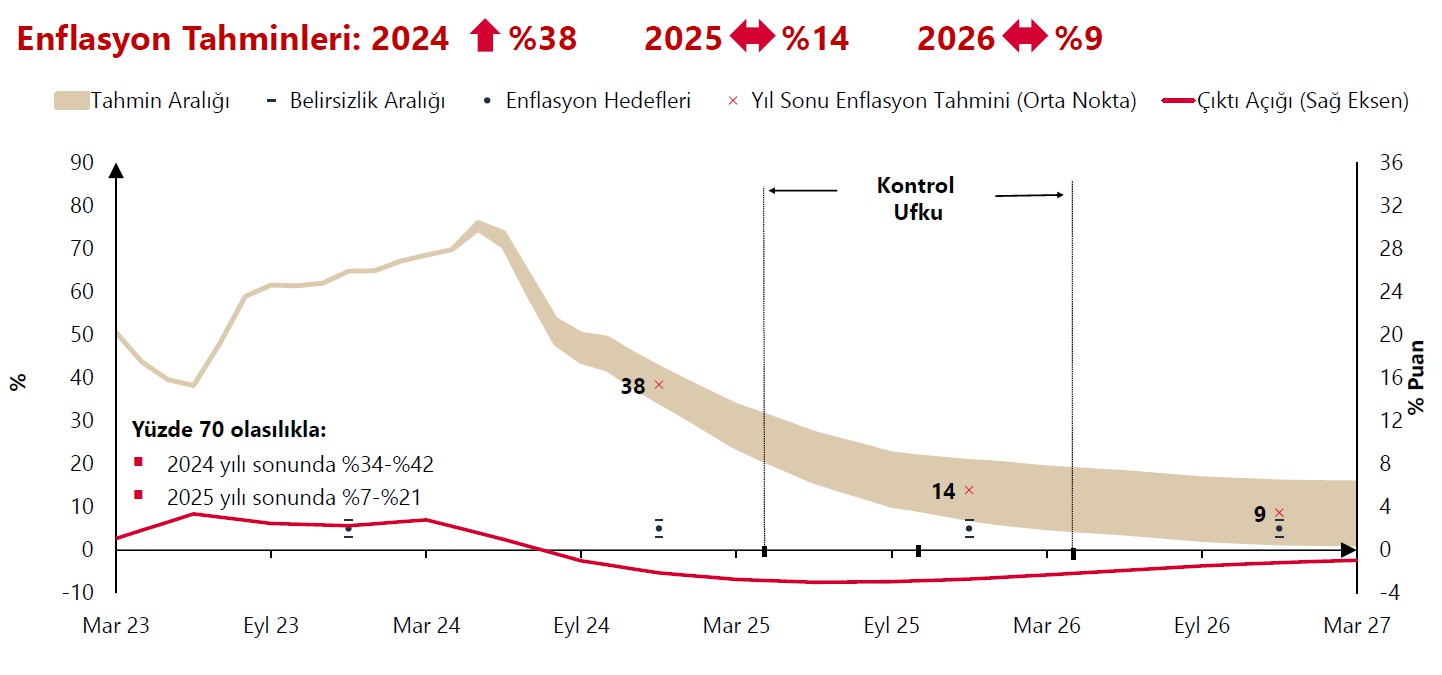 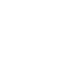 KAYNAK: TCMB
23
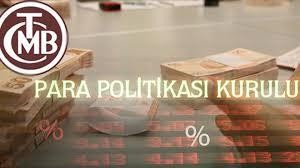 EKONOMİ VE STRATEJİ DANIŞMANLIK HİZMETLERİ
PARA POLİTİKASINDA BEKLENEN İLAVE ÖNLEMLER
23
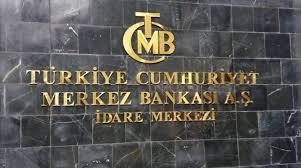 EKONOMİ VE STRATEJİ DANIŞMANLIK HİZMETLERİ
TCMB POLİTİKA FAİZİ (İLAVE FAİZ ARTIŞI ?)
TCMB POLİTİKA FAİZİ YÜZDE
50,0
55

50

45

40

35

30

25

20

15

10

5
50,0
50,0
50,0
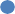 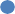 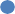 45,0
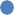 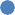 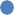 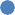 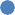 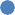 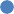 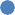 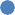 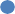 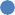 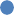 AĞUSTOS
KASIM
2023 ARALIK
2024 ARALIK
2024 NİSAN
EYLÜL
2024 EYLÜL
EKİM
2024 MART
HAZİRAN
2024 HAZİRAN
2024 OCAK
NİSAN
MAYIS
2024 ŞUBAT
TEMMUZ
23
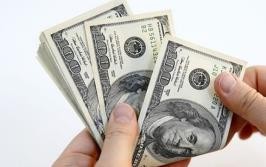 EKONOMİ VE STRATEJİ DANIŞMANLIK HİZMETLERİ
KREDİ BÜYÜMELERİ TEKRAR HAREKETLENDİ
İLAVE ÖNLEMLER ALINABİLİR (% 25 ARTIŞ HEDEFİ)
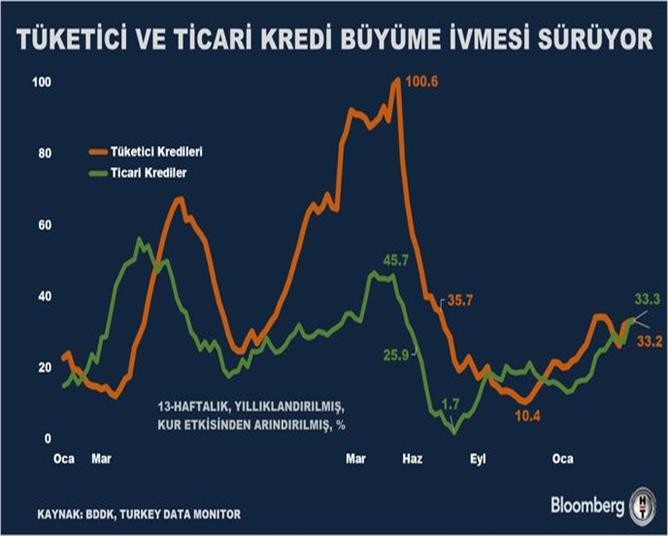 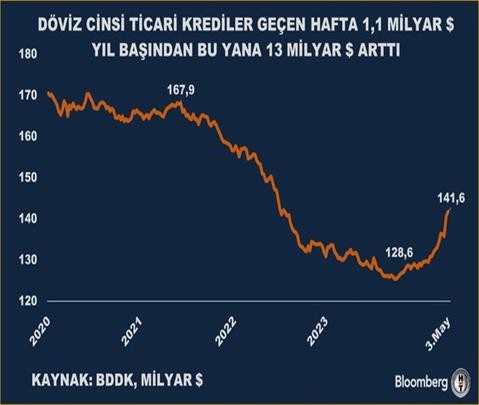 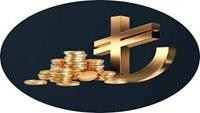 KAYNAK: BDDK
26
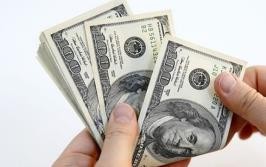 EKONOMİ VE STRATEJİ DANIŞMANLIK HİZMETLERİ
KREDİ VE MEVDUAT FAİZLERİ EN YÜKSEK SEVİYELERİNDE
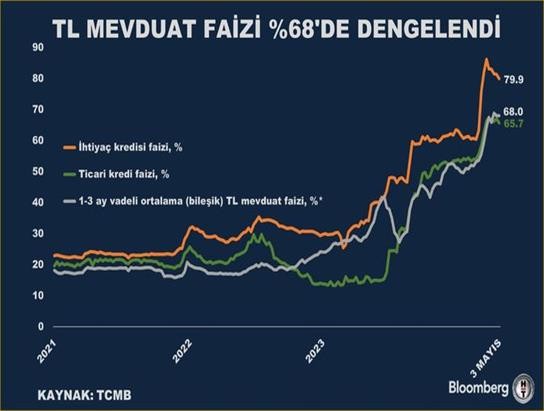 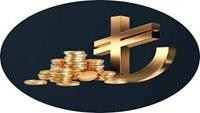 KAYNAK: BDDK
26
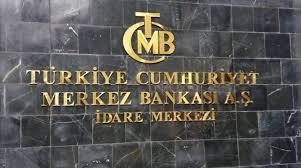 EKONOMİ VE STRATEJİ DANIŞMANLIK HİZMETLERİ
PİYASA FAİZ ORANLARI ZİRVELERDE
28
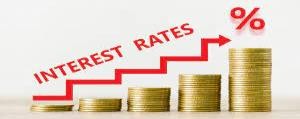 EKONOMİ VE STRATEJİ DANIŞMANLIK HİZMETLERİ
MEVDUAT VE KREDİ FAİZLERİ NASIL GELİŞECEK? (İYİMSER SENARYO)

MEVDUAT VE KREDİ FAİZLERİ 2024 %
80
70
70
67
65
65
60
55
55
52
50
50
50
45
40

30

20

10

0
MEVDUAT %
KREDİ %
2023
2024 Q1
2024 Q2
2024 Q3
2024 Q4
29
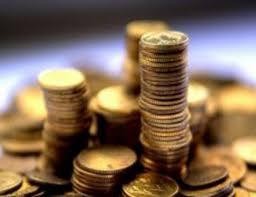 EKONOMİ VE STRATEJİ DANIŞMANLIK HİZMETLERİ
MALİYE POLİTİKASI BEKLENEN İLAVE ÖNLEMLER
30
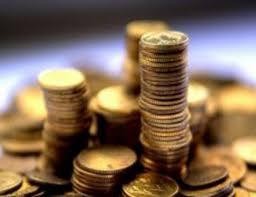 EKONOMİ VE STRATEJİ DANIŞMANLIK HİZMETLERİ
MALİYE POLİTİKASI; KAMU TASARRUF ÖNLEMLERİ
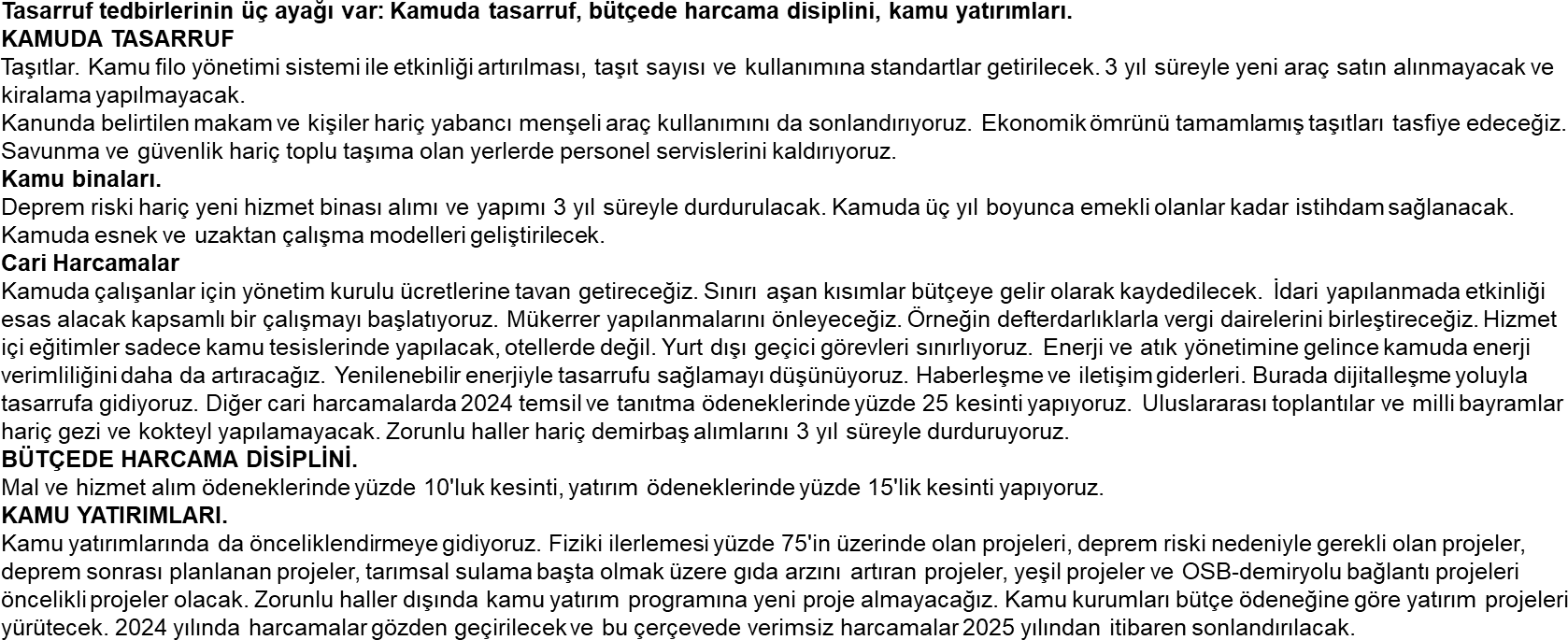 31
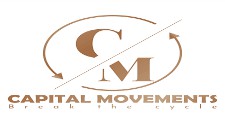 EKONOMİ VE STRATEJİ DANIŞMANLIK HİZMETLERİ
YURTDIŞI FİNANSMANDA GELİŞME BEKLENTİLERİ
TÜRKİYE 2024 YILINDA DIŞ FİNANSMAN SIKINTISI YAŞAMAZ
32
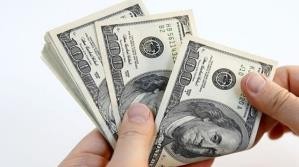 EKONOMİ VE STRATEJİ DANIŞMANLIK HİZMETLERİ
KUR KORUMALI MEVDUATLARIN TASFİYESİ
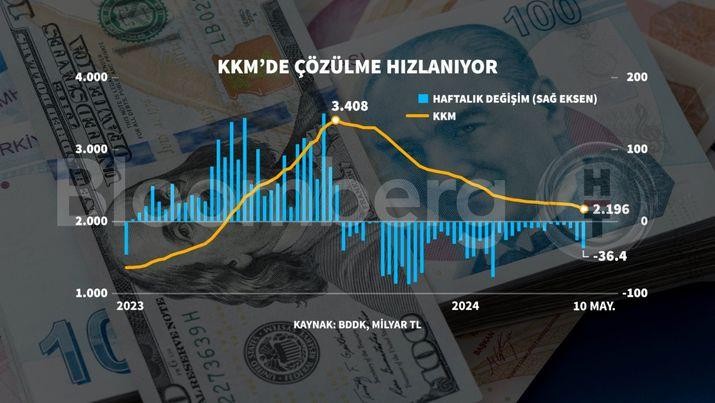 33
KAYNAK: TCMB
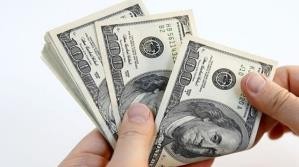 EKONOMİ VE STRATEJİ DANIŞMANLIK HİZMETLERİ
DÖVİZ TEVİDAT HESAPLARINDA KADEMELİ DÜŞÜŞ BEKLENİYOR
DÖVİZ TEVDİAT HESAPLARI MİLYAR DOLAR
160
146,5
140
116,20
120
111,51
106,77
105,75 102,81 101,84
100
91,3
75,75
74,04
80
72,14
71,06
70,26
65,86
60

40

20

0
GERÇEK KİŞİ DTH
TÜZEL KİŞİ DTH
17 ARALIK 2021
30 ARALIK 2022
26 MAYIS 2023
18 AĞUSTOS 2023
29 ARALIK 2023
29 MART 2024
10 MAYIS 2024
33
KAYNAK: TCMB
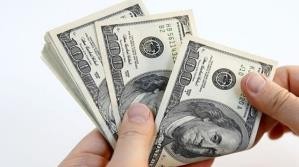 EKONOMİ VE STRATEJİ DANIŞMANLIK HİZMETLERİ
PORTFÖY GİRİŞLERİ YENİDEN BAŞLADI
PORTFÖY HAREKETLERİ MİLYON DOLAR
3500


3000


2500


2000


1500


1000


500


0


-500


-1000
2.934,9
1.459,7
1.180,7
1.009,4
1.173,1
983,6
621,7
601,5
300,4
383,3
564,0
206,2
550,4
308,4
528,6
285,3
336,9
418,2
152,1
291,1
117,7
121,6
170,6
154,1
325,7
232,7
175,1
58,7
172,6
157,6
152,7
149,3
145,4
50,0
71,2
142,4
10,5
136,4
120,3
9,1
-48,9
-268,9
-13,2
-103,4
-72,9
-112,6
-114,7
-169,8
-24,1
-366,1
-54,0
-28,1
-30,0
-243,9
-31,1
-192,1
-138,9
-194,4
-92,1
-58,8
-42,8
-68,7
-90,9
-93,9
-116,4
-225,7
-342,4
-351,7
-361,5
-413,7
-552,0
6 OCAK 2023
13 OCAK 2023
20 OCAK 2023
27 OCAK 2023
3 ŞUBAT 2023
10 ŞUBAT 2023
17 ŞUBAT 2023
24 ŞUBAT 2023
3 MART 2023
10 MART 2023
17 MART 2023
24 MART 2023
31 MART 2023
7 NİSAN 2023
14 NİSAN 2023
21 NİSAN 2023
28 NİSAN 2023
5 MAYIS 2023
12 MAYIS 2023
18 MAYIS 2023
26 MAYIS 2023
2 HAZİRAN 2023
9 HAZİRAN 2023
16 HAZİRAN 2023
23 HAZİRAN 2023
27 HAZİRAN 2023
7 TEMMUZ 2023
14 TEMMUZ 2023
21 TEMMUZ 2023
28 TEMMUZ 2023
4 AĞUSTOS 2023
11 AĞUSTOS 2023
18 AĞUSTOS 2023
25 AĞUSTOS 2023
1 EYLÜL 2023
8 EYLÜL 2023
15 EYLÜL 2023
22 EYLÜL 2023
29 EYLÜL 2023
6 EKİM 2023
13 EKİM 2023
20 EKİM 2023
27 EKİM 2023
3 KASIM2023
10 KASIM 2023
17 KASIM 2023
24 KASIM 2023
1 ARALKIK 2023
8 ARALIK 2023
15 ARALIK 2023
22 ARALIK 2023
29 ARALIK 2023
5 OCAK 2024
12 OCAK 2024
19 OCAK 2024
26 OCAK 2024
2 ŞUBAT 2024
9 ŞUBAT 2024
16 ŞUBAT 2024
23 ŞUBAT 2024
1 MART 2024
8 MART 2024
15 MART 2024
22 MART 2024
29 MART 2024
5 NİSAN 2024
9 NİSAN 2024
19 NİSAN 2024
26 NİSAN 2024
3 MAYIS 2024
10 MAYIS 2024
33
KAYNAK: TCMB
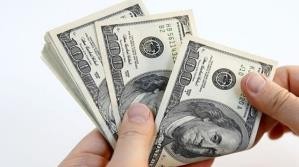 EKONOMİ VE STRATEJİ DANIŞMANLIK HİZMETLERİ
YABANCILARIN SWAP İŞLEMLERİ YENİDEN ARTIYOR
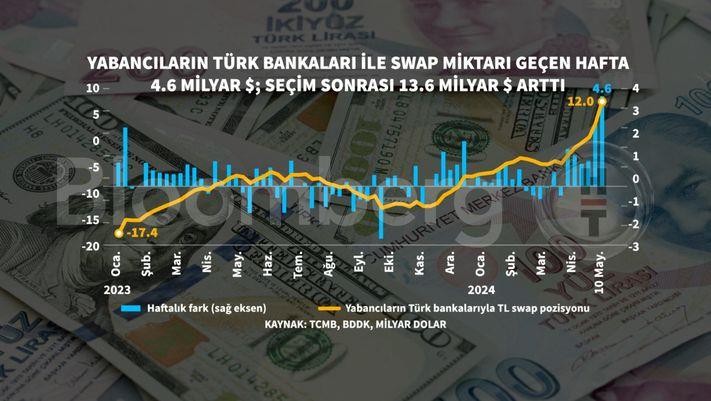 33
KAYNAK: TCMB
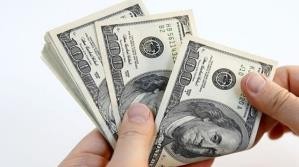 EKONOMİ VE STRATEJİ DANIŞMANLIK HİZMETLERİ
TCMB DÖVİZ REZERVLERİ YENİDEN ARTIYOR
TCMB PİYASADAN DÖVİZ ALIYOR
160
145,5
134,4
140
128,8
125,5
123,1
116,5
120
100,5
98,3
100
80

60
38,6
40
30,9
27,5
24,0
15,5
20
12,5
6,7
0
-5,7	
BRÜT DÖVİZ REZERVİ	NET DÖVİZ REZERVİ

17 ARALIK 2021	22 TEMMUZ 2022	30 ARALIK 2022	2 HAZİRAN 2023	22 EYLÜL 2023	22 ARALIK 2023	29 MART 2024	10 MAYIS 2024
-20
33
KAYNAK: TCMB
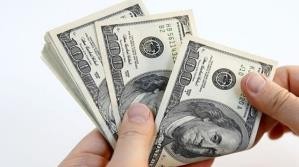 EKONOMİ VE STRATEJİ DANIŞMANLIK HİZMETLERİ
SWAP HESAPLARI HARİÇ TCMB NET DÖVİZ REZERVLERİ İYİLEŞİYOR
SWAP HARİÇ TCMB NET DÖVİZ REZERVİ MİLYAR DOLAR
2024 OCAK	2024 ŞUBAT	2024 MART	2024 NİSAN
2023 ARALIK
2024 10 MAYIS
0
-10
-20
-23,6
-30
-40
-38,8
-38,8
-40,8
-44,8
-50
-60
-65,5
-70
33
KAYNAK: TCMB
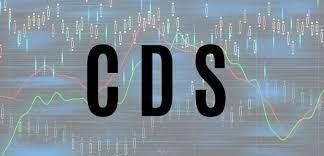 EKONOMİ VE STRATEJİ DANIŞMANLIK HİZMETLERİ
TÜRKİYE RİSK PRİMİ YENİDEN 300 PUANIN ALTINDA
TÜRKİYE KREDİ TAKAS RİSK PRİMİ (CDS) 5 YIL VADELİ
1000
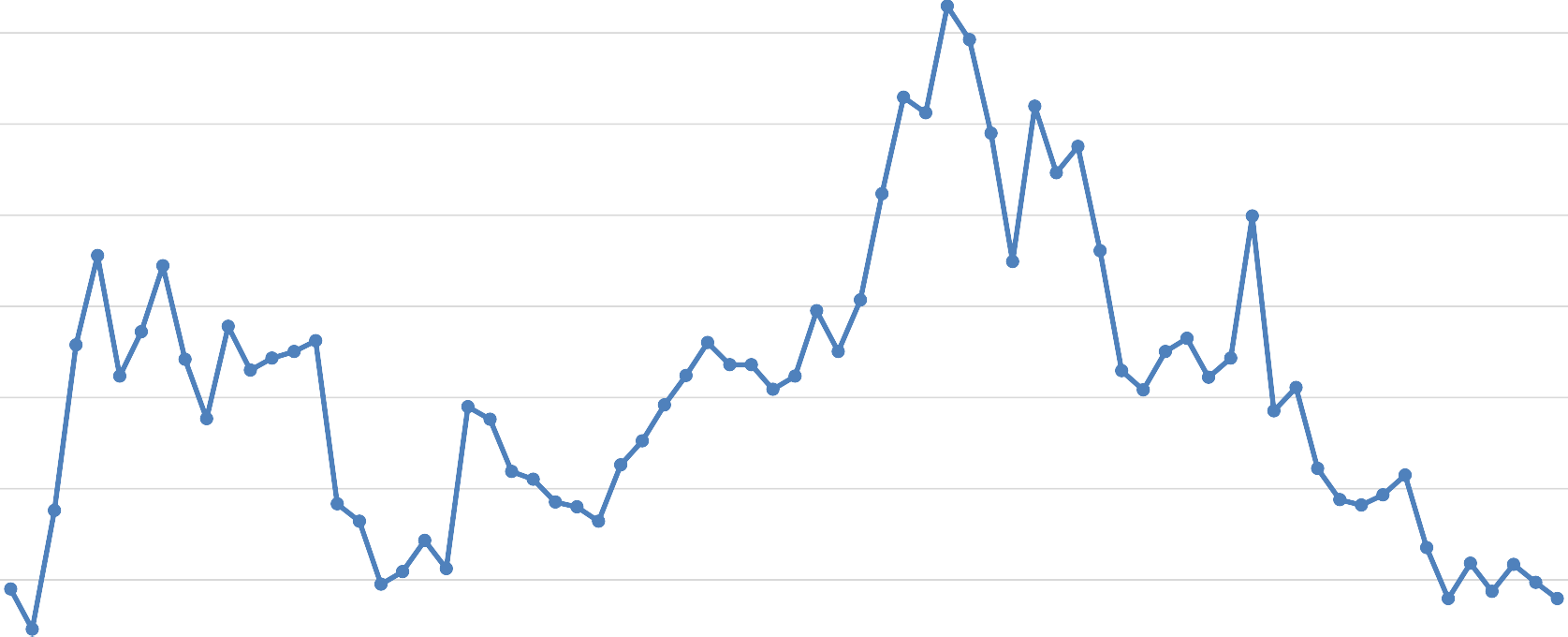 900
800
700
600
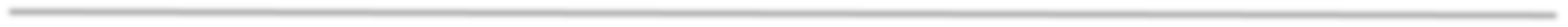 500
400
300
200
100
2019 ARALIK
OCAK ŞUBAT MART NİSAN (7)
NİSAN (13)
NİSAN
MAYIS (11)
MAYIS HAZİRAN TEMMUZ AĞUSTOS
EYLÜL EKİM KASIM (6)
KASIM 2020 ARALIK
OCAK ŞUBAT MART (5)
MART (19)
MART (22)
MART NİSAN MAYIS HAZİRAN TEMMUZ AĞUSTOS
EYLÜL EKİM KASIM ARALIK (20)
ARALIK (22)
2021 ARALIK
OCAK (7)
OCAK (14)
OCAK ŞUBAT MART NİSAN MAYIS
HAZİRAN (17) HAZİRAN TEMMUZ (14)
TEMMUZ
AĞUSTOS (4)
AĞUSTOS (12)
AĞUSTOS (24) AĞUSTOS
EYLÜL EKİM
KASIM 2022 ARALIK
OCAK ŞUBAT MART
NİSAN
MAYIS HAZİRAN TEMMUZ (7) TEMMUZ
AĞUSTOS (24) AĞUSTOS
EYLÜL EKİM KASIM
2023 ARALIK
OCAK ŞUBAT MART NİSAN MAYIS (13)
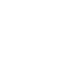 39
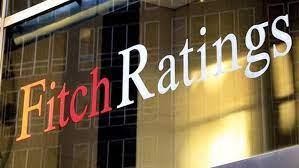 EKONOMİ VE STRATEJİ DANIŞMANLIK HİZMETLERİ
TÜRKİYE KREDİ NOTLARI ARTIYOR
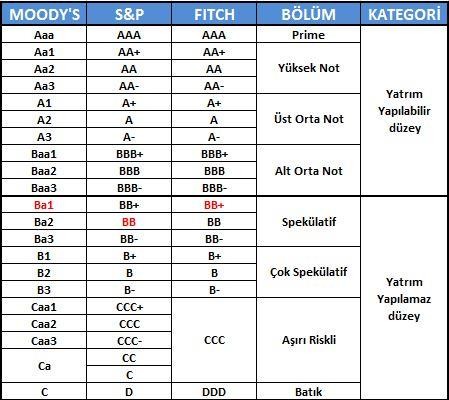 YATIRIM YAPILABİLİR DÜZEY
YATIRIM YAPILAMAZ DÜZEY
GÖRÜNÜM: MOODYS, S& P, FITCH= POZİTİF
40
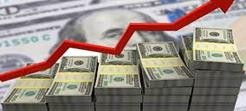 TÜRK LİRASINDA DEĞER KAYBI YAVAŞLADI
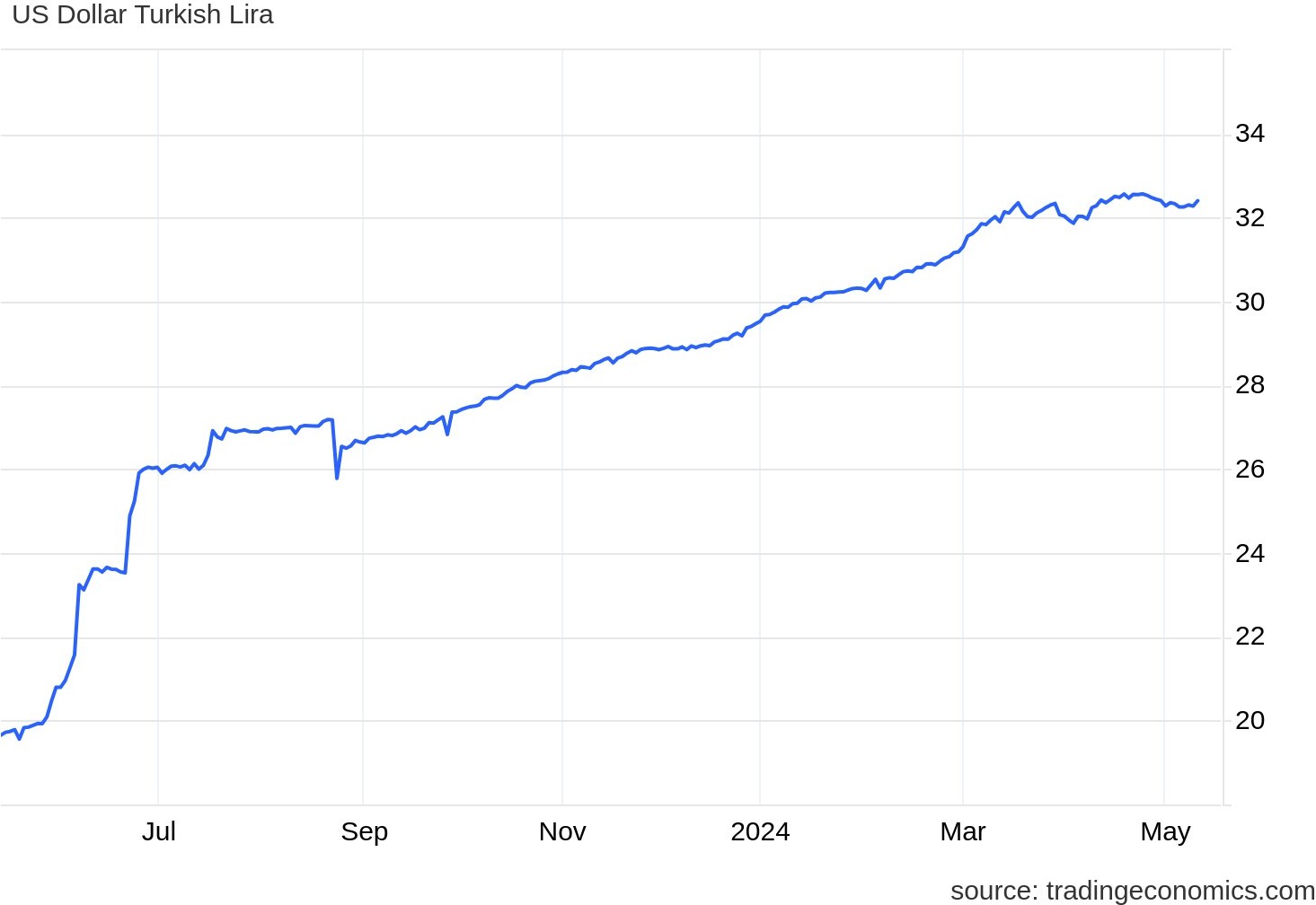 41
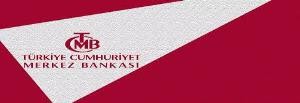 EKONOMİ VE STRATEJİ DANIŞMANLIK HİZMETLERİ
TCMB PİYASA KATILIMCILARI NİSAN ANKETİ BEKLENTİLERİ
42
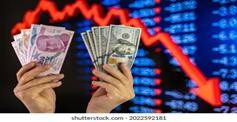 EKONOMİ VE STRATEJİ DANIŞMANLIK HİZMETLERİ
DÖVİZ KURU BEKLENTİLERİMİZ VE GELİŞMELER
43
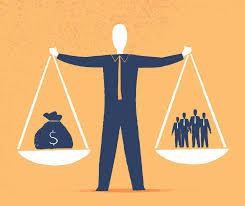 EKONOMİ VE STRATEJİ DANIŞMANLIK HİZMETLERİ
ASGARİ ÜCRET VE ELEKTRİK FİYATLARINDA ARTIŞ OLUR MU?
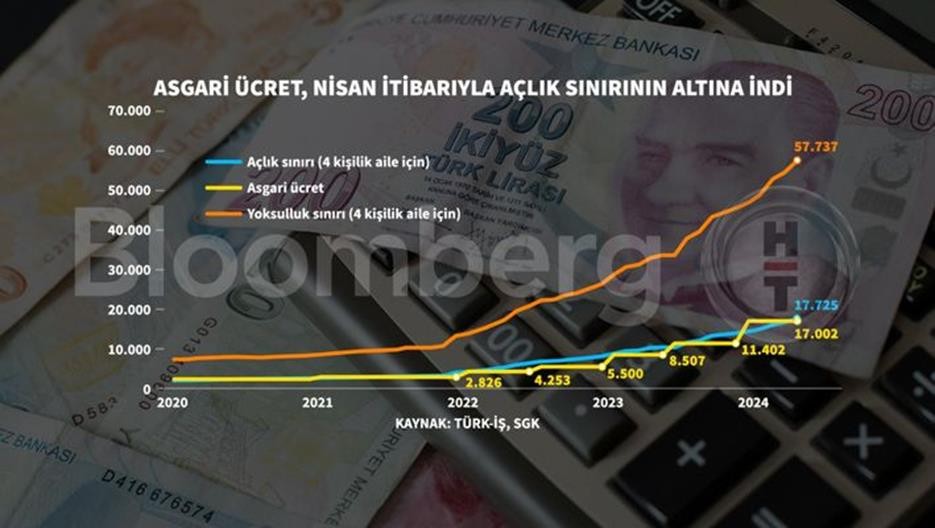 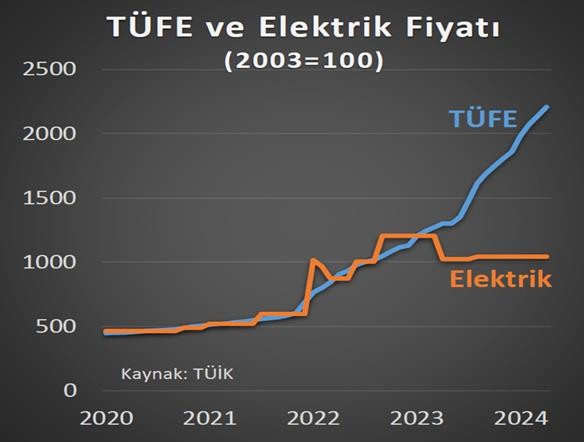 44
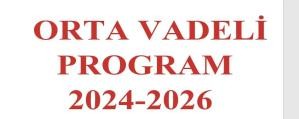 EKONOMİ VE STRATEJİ DANIŞMANLIK HİZMETLERİ
ORTA VADELİ PROGRAM HEDEFLERİ VE BEKLENTİLER
PROGRAM YENİ ÖNLEMLER İLE UYGULANIRSA
44
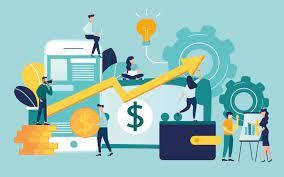 EKONOMİ VE STRATEJİ DANIŞMANLIK HİZMETLERİ
REEL KESİM SIKILAŞTIRMAYA NE KADAR DAYANABİLİR?
44
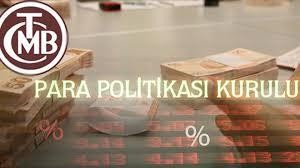 EKONOMİ VE STRATEJİ DANIŞMANLIK HİZMETLERİ
13 MAYIS TARİHİNE KADAR ALINAN KARARLAR
44
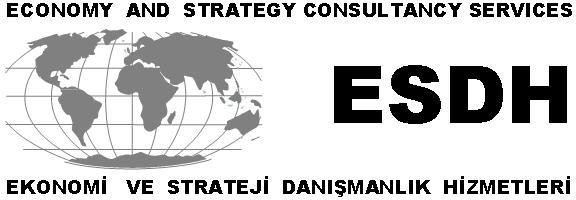 EKONOMİ VE STRATEJİ DANIŞMANLIK HİZMETLERİ
SERGÜL SOKAK, SARAL SİTESİ C.BLOK D.10 GAYRETTEPE-BEŞİKTAŞ İSTANBUL TEL 0212 352 87 95
www . e s d h . com . tr